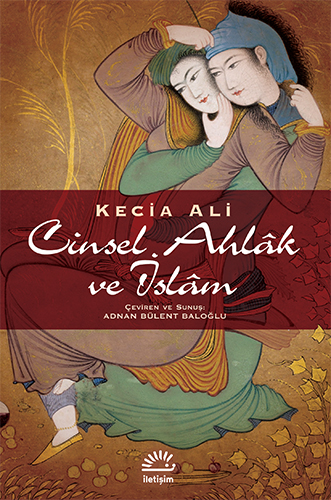 Kecia  Ali  1971 yılında Boston şehrinde doğdu; kolej yıllarında Müslüman oldu. 2002 yılında Duke Üniversitesi  İslam Araştırmaları Bölümü’nde “ Money, Sex  and  Power: The  Contractual  Nature of Marriage in İslamic Jurisprudence on the Formative Period” adlı doktorasını tamamladı. Kecia, doktora çalışmaları esnasında, İslam hukukunun evlilik ve cinsel ilişkilere dair bütün külliyatının kölelik ve cariyelikle iç içe örüldüğü sonucuna vardı. 2010'dan beri Oxfam America'yla birlikte ve 2013'ten beri Liderlik Konseyinde görev yaptı. 2018'de, zekat kullanarak yargılama öncesi tutukluluktan kurtulma ve para kefalet konusunda eğitim alma ihtiyacı olan Müslümanları serbest bırakma girişimi olan Believers Bail Out'u kurdu ve 2006'dan beri Boston Üniversitesi Din Bölümünde öğretim üyeliği yapmaktadır.
KECİA  ALİ
«Ben bir din, cinsiyet ve etik bilginiyim. Ben çoğunlukla Müslüman geleneği üzerine yazıyorum, hukuk ve biyografiye vurgu yapıyorum. Ayrıca Müslüman ve Batılı söylemlerin toplumsal cinsiyet ve cinsellik hakkındaki modern kesişimlerini analiz ediyorum.»
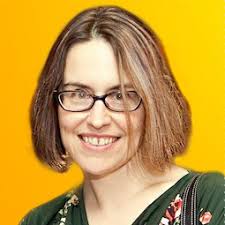 Kitap 9 bölümden oluşmaktadır:
Evlilik, Para ve Cinsellik
Küçük Günahlar: İslam Ahlâkında Boşanma 
‘Sağ Elinizin Altındakiler’: İslam Kaynaklarında ve Söylemlerinde Cariyelik
Yasak Eylemler ve Haram Partnerler: İslam Hukukunda Gayrimeşru Cinsel İlişki
Sorma, Söyleme: Müslüman Düşüncesinde Eşcinsel Yaklaşma 
‘Küçült Ama Yok Etme’: İslam Kaynaklarında ‘Kadın Sünneti
‘Eğer kadınlarınıza dokunduysanız’: Kur’an’da Kadın Bedenleri  ve Erkek Failliği
Hazreti Muhammed, Sevgili Eşi Aişe ve Modern Hassasiyetler
İslamî Cinsel Ahlâk İnşasına Doğru
1. BÖLÜM
EVLİLİK
EVLİLİK
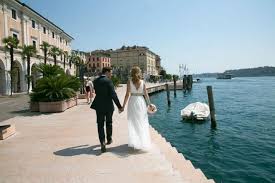 PARA
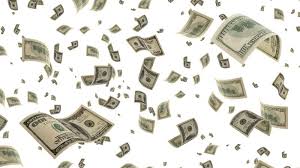 VE            CİNSELLİK
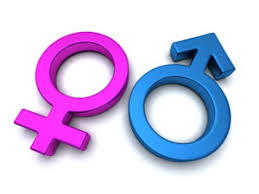 Mehir, nafaka, cinsel erişim ve de Müslüman kadınların gayrimüslim erkeklerle evlenme yasağı ile alakalıdır.
2.BÖLÜM
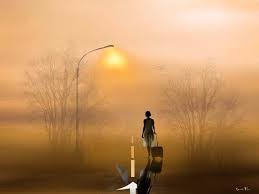 KÜÇÜK GÜNAHLAR:
İSLAM AHLAKINDA BOŞANMA
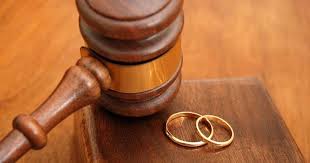 ‘ Acaba Kur’an’ın boşanma ayetleri her mümkün duruma tatbik edilebilir mi, yoksa bir şekilde yalnızca 7.yy Arabistan’ına mı hastırlar? Bu ayetler gelişime açık ve müsait iseler, hangi esasa binaen bu yapılmalıdır ve ayrıca muayyen kuralların değişiminde sınır nedir?  Pek çok sıradan Müslümanın mantıklı bulduğu şeyler (21.yüzyıldaki Batı, 7. Yüzyıldaki Batı’dan ve de günümüz Müslüman dünyasından tamamen farklıdır ve dolayısıyla kurallarda farklı  farklı olmalıdır) hâlâ pek çok Müslüman lider ve âlim için anlaşmazlık konusudur’
3.BÖLÜM
“SAĞ ELİNİZİN ALTINDAKİLER”:
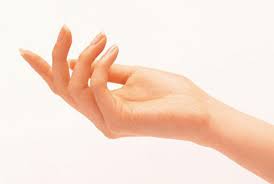 İSLAM KAYNAKLARINDA VE SÖYLEMLERİNDE  CARİYELİK
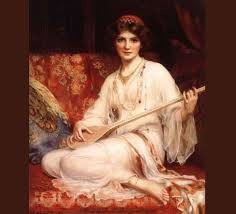 İslam ve kölelik: Tarihe ve kaynaklara genel bir bakış şeklinde ele alıp ardından kadınlar, savaş esirleri ve azl(dışarı boşanma)’ı geniş çaplı olarak açıklamıştır.
4.BÖLÜM
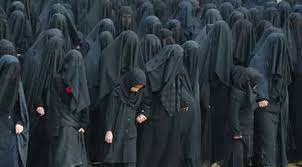 YASAK EYLEMLER
                VE 
    HARAM PARTNERLER:

                                                 
                                          İSLAM HUKUKUNDA 
                                                  GAYRİMEŞRU                                              
                                               CİNSEL İLİŞKİ
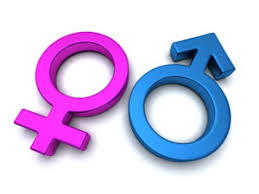 ‘Klasik İslam cinsel ahlâk modelinin birkaç önemli açıdan artık uygulanabilir olmadığı açıktır. Ancak Müslümanlar, daha tutarlı ve adaletli bir cinsel ahlâk modelinin nasıl geliştirilebileceğine dair bir tefekküre başlamadan önce cinsel ilişkinin ve cinselliğin toplum hayatında işgal ettiği merkezi konumla aktif biçimde boğuşmalıdır.’
5. BÖLÜM
MÜSLÜMAN DÜŞÜNCESİNDE                                           EŞCİNSEL YAKINLAŞMA
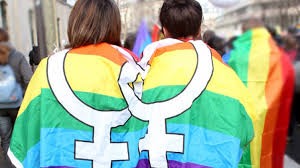 Hemcinsler  arasındaki cinsel aktivitelerin olup olmamasıyla ilgili tarihe eğilmiş  ve ardından eşcinsel evlilik üzerine değinmiştir.
6.BÖLÜM
İSLAM  KAYNAKLARINDA 
                                 ‘KADIN SÜNNETİ’
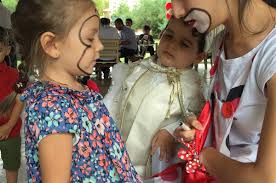 ‘Gerçekte bu tür uygulamaların mekruh veya yasak-bu hükümler için metinlerde oldukça bol gerekçelerin bulunduğu kanaatindeyim-olduğu belirlendiği takdirde, onların gücüne mukavemet edebilecek en iyi metodun keşfedilmesi zorunludur. Aynı zamanda kişinin, kendi adalet duygusu temelinde toptancı iddialarda bulunmayı karşı koyması zor olabilir, özellikle de bu tartışmalar sadece teoride kalmayıp gerçek kadınlara ve kızlara gerçek zarar verdiğinde’
7.BÖLÜM
‘EĞER KADINLARINIZA DOKUNDUYSANIZ’:





              



                                KUR’AN’DA KADIN BEDENLERİ    
                                                           VE
                                           ERKEK     FAİLLİĞİ
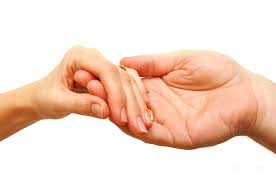 Cinsel ilişkiyi konu edinen Kur’an ayetlerine pür dikkat eğilmenin feminist yoruma yeni bir bakış açısı sağlayabileceğini düşünerek bu çerçeveyi geniş yelpazede açmıştır.
8.BÖLÜM
HAZRETİ MUHAMMED, EŞİ AİŞE
                                  VE
                  MODERN HASSASİYETLER
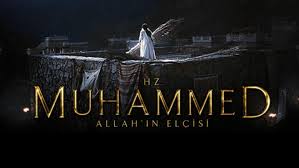 ‘Hz Muhammed’in yaşı ne olursa olursa olsun her bakımdan küçük bir kızla evlilik hayatına başlaması meselesiyle baş etmenin daha makbul yolu, evliliğin vuku bulduğu yerin ve dönemin şartlarının 21. asırdaki şartlardan radikal biçimde farklı olduğunu kabullenmektir’ şeklinde izah edip bu konu hakkında detaylı bilgi sunmuştur.
‘ İslam’ı Müslümanların anlayışlarının zaman ve mekanla birlikte değiştiği olgusuyla kabul etmek gerekir. Ayrıca mahrem bağlamlarda öğretilen ve özellikle yaşanan değerler, yeryüzü insanının hayatını kuşatan ilahi gaye üzerinde derin bir  ahlâki  tefekkürle yönlendimelidir:Doğruyu emretmek, yanlışı yasaklamak, salih ameller yapmak ve daima Allah’ın bilincinde olmak’